Challenges and Strategies for Recruiting Online Students

Cindy Chiribao
Associate Vice President, Admissions
Importance of Admissions Interactions
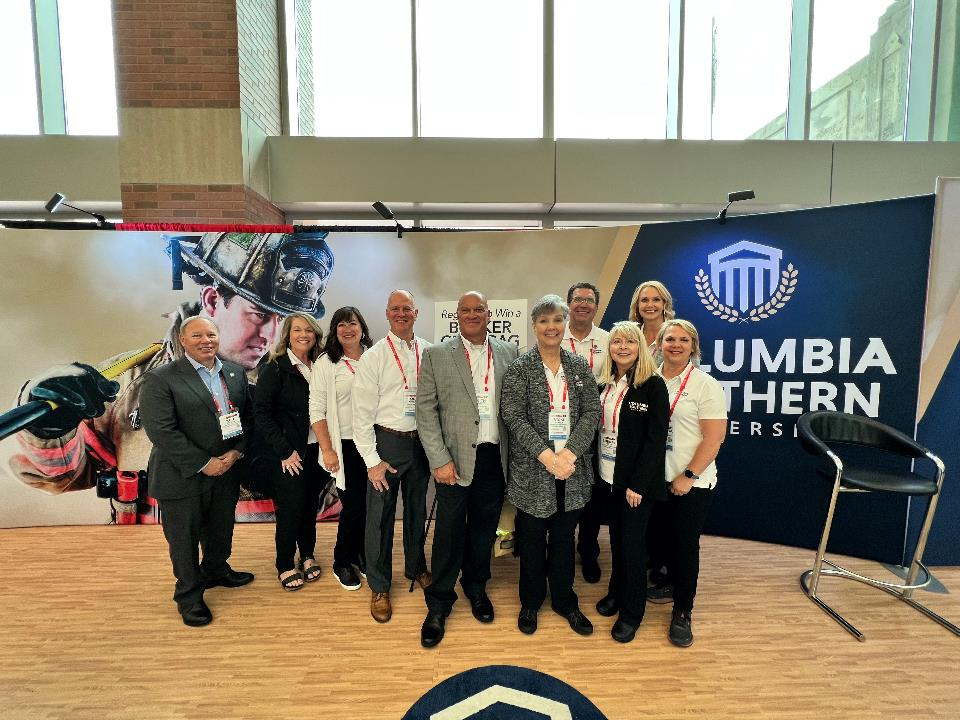 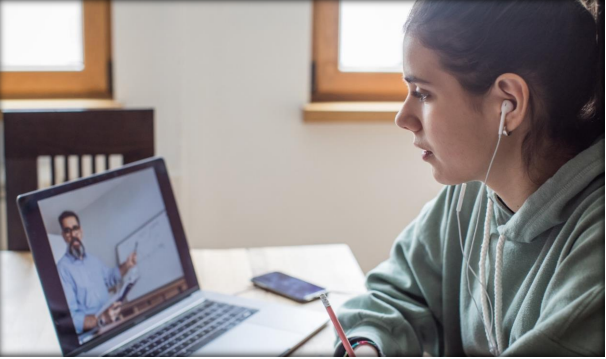 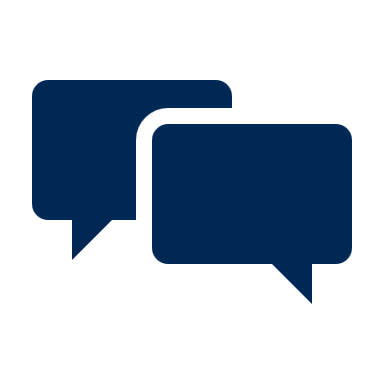 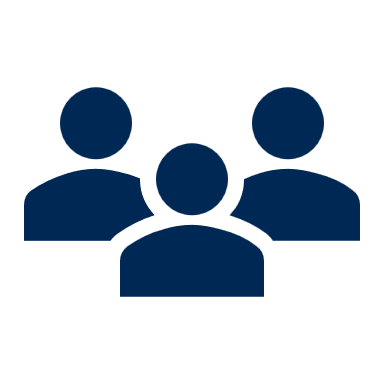 Recruitment
Information Sharing
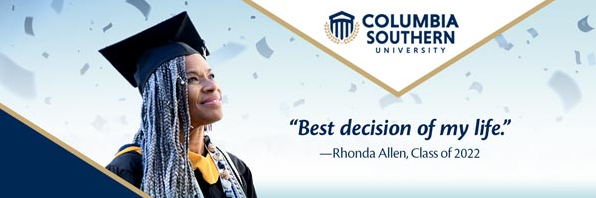 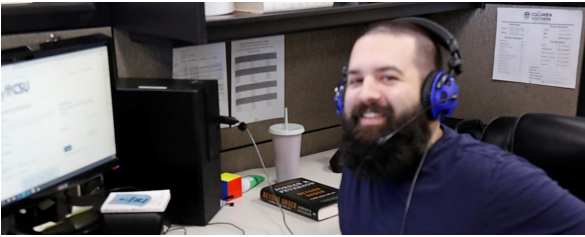 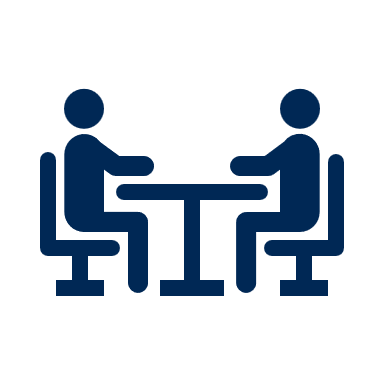 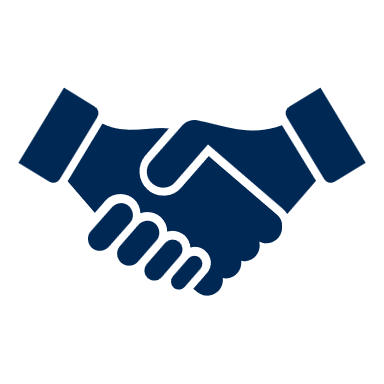 Personalized Guidance & Relationship Building
Enrollment Decisions
Challenges
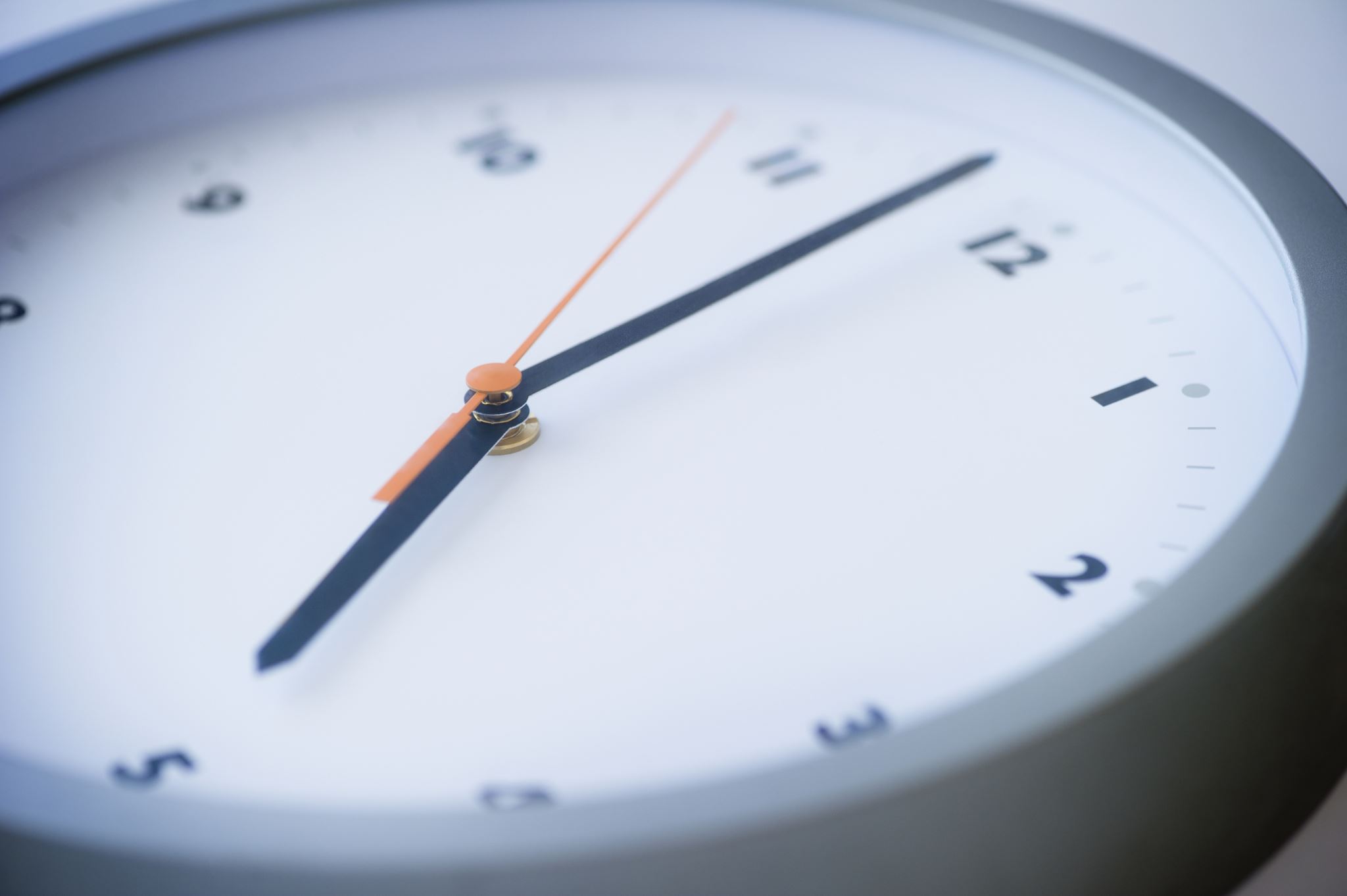 Around-The-Clock World
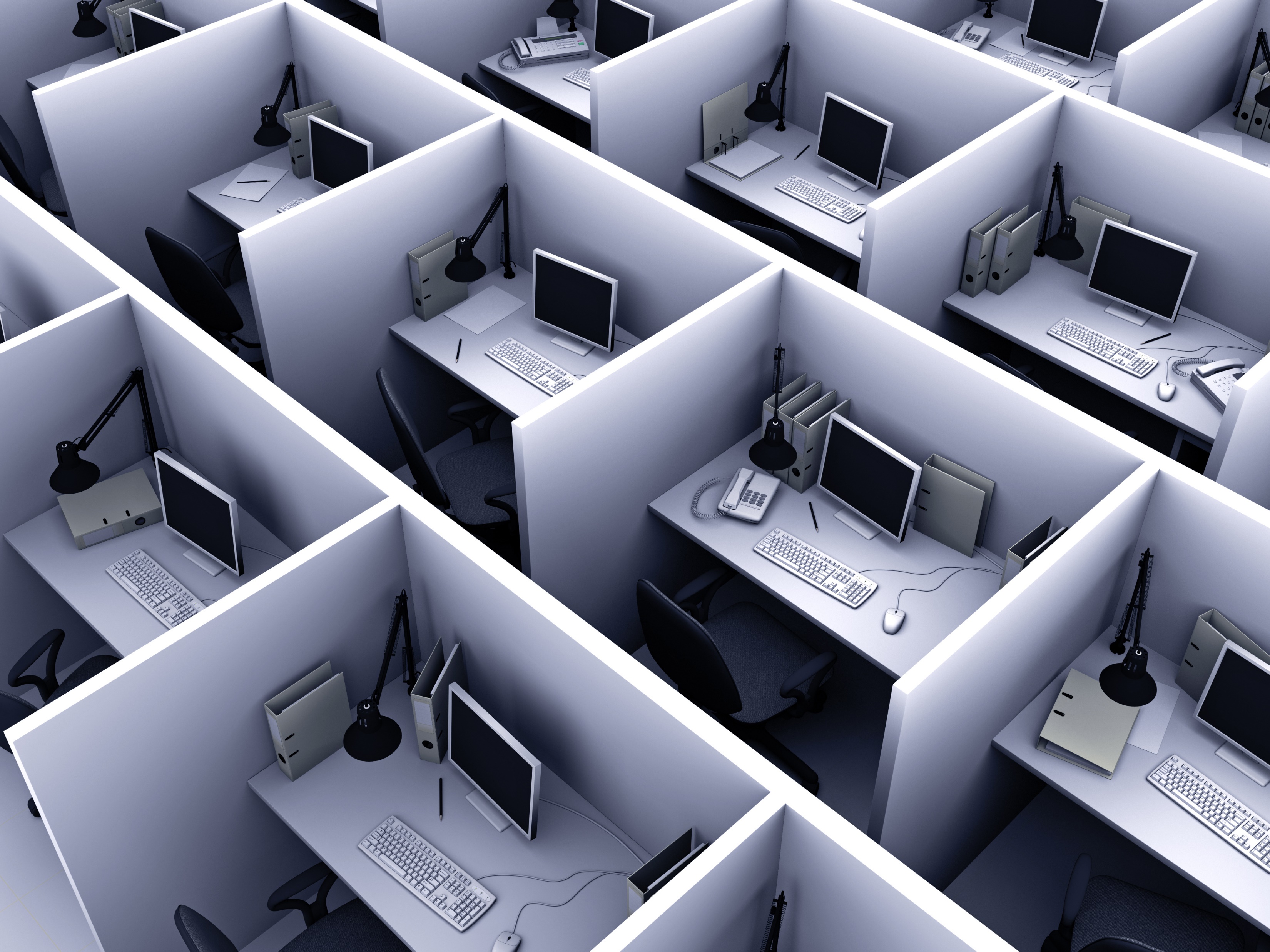 Limited Resources
Balancing Quick-Engagement and Subject Matter Experts
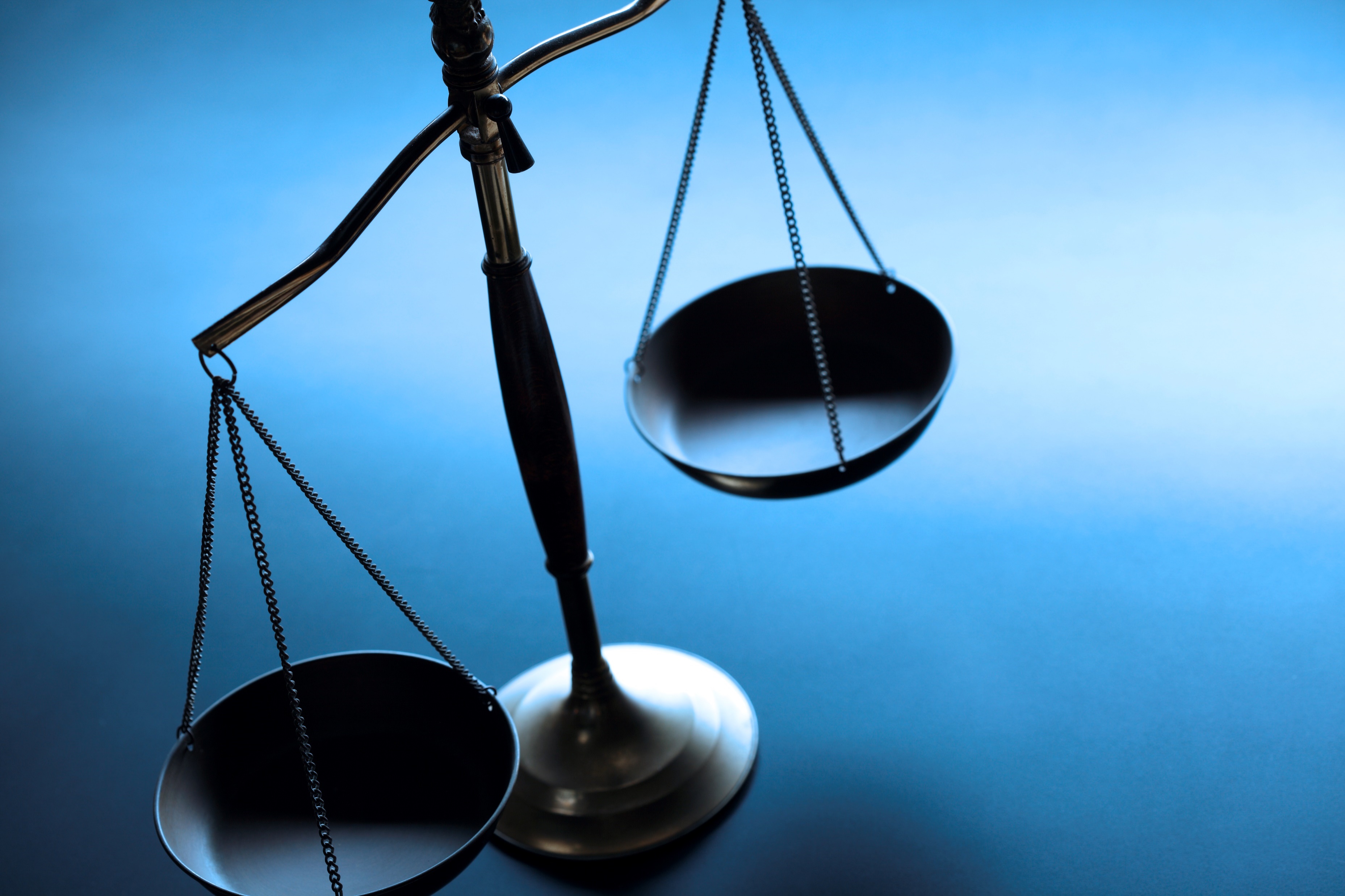 What Works for CSU
Personalization
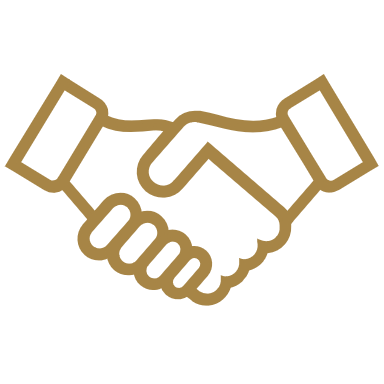 Customer Service
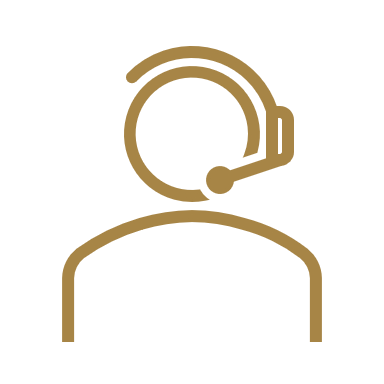 Admission Timeline
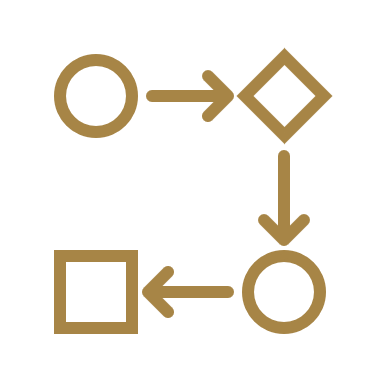 Multichannel Engagement
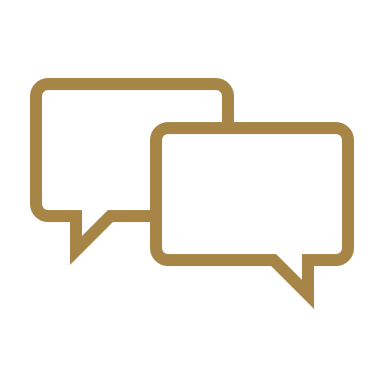 Self-Serve Portal
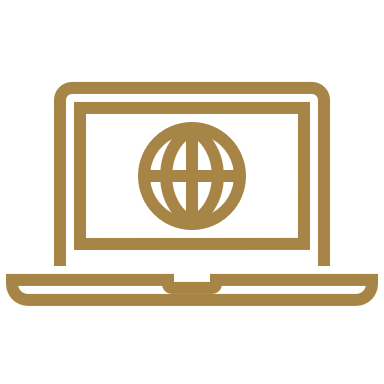 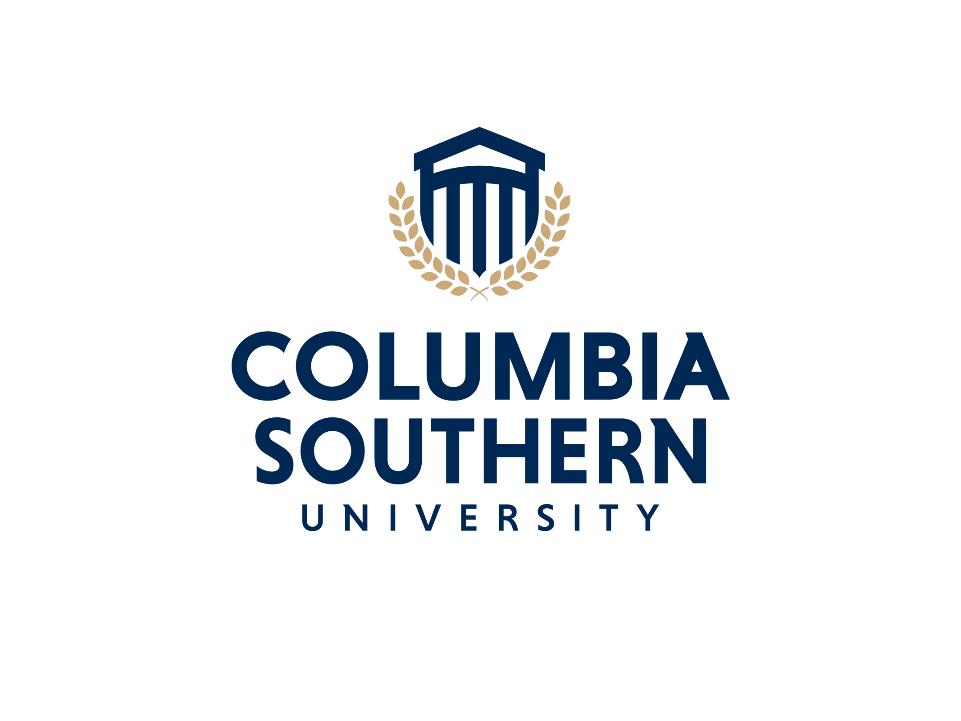